Дәріс 15. География және қоғам.
Дәрістің мақсаты
Табиғат және қоғам ұғымдарының байланысы, географиялық қоғам, ноосфера, экология, қоғамдық география, әлеуметтік-экономикалық география ұғымдарына анықтама жасау.
Жоспары
Табиғат және қоғам
Географиялық қоғам
Қоғамдық география
Әлеуметтік-экономикалық география
Ноосфера және экология
Табиғат және қоғам
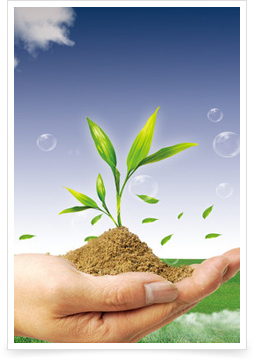 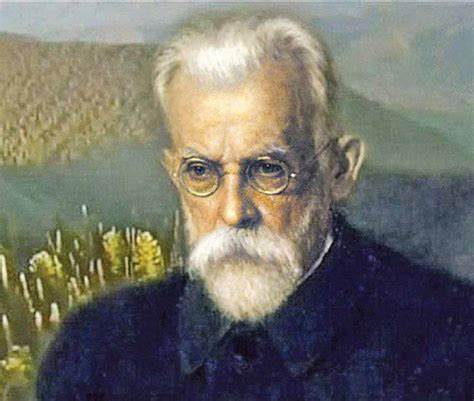